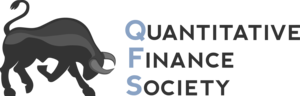 Central Banks
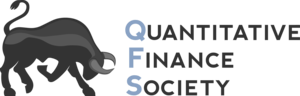 Brain	Teaser
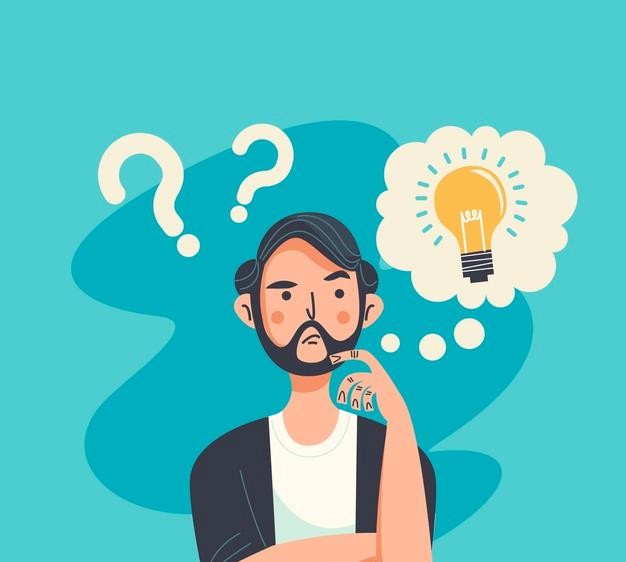 If I flip a fair coin 5 times in a row what’s the probability of getting at least 3 heads in a row?
2
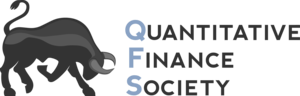 Solution:	Brain	Teaser
25% chance 

2^5 = 32 possible combinations 
1 case of 5 heads in a row 
2 cases of 4 heads in a row 
5 cases of 3 heads in a row
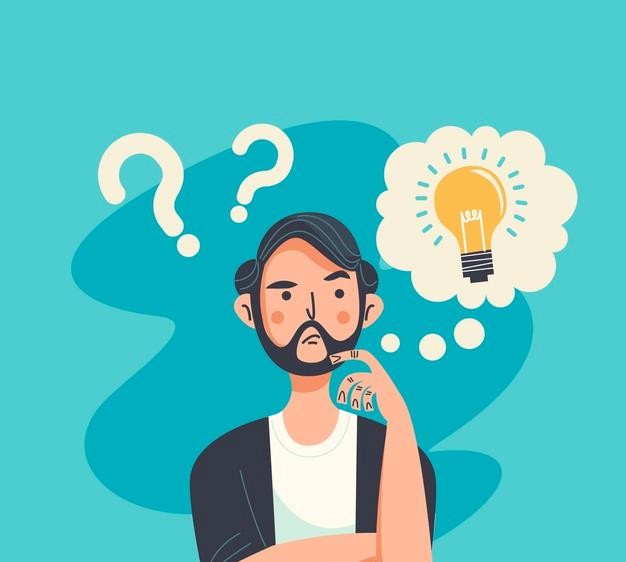 3
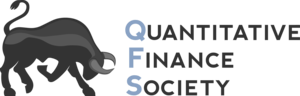 Central Banks Basics 
Core Functions 
Government Bank 
Monopoly issuer of currency, reserves 
Conventional policy tool: interest rate 
Goal: Control money and credit 
Bankers Bank
Bank reserve accounts 
LoLR 
Manage payments system 
Ultimate goal: Stability as a public good
4
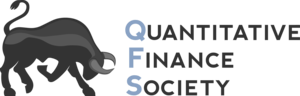 What is stability?
Modern objective of central banks
Low and stable inflation 
High and stable economic growth 
Stable financial markets and institutions 
Stable currency and interest rates 

Not all central banks adopt these objectives
5
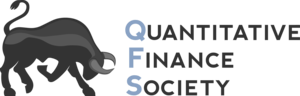 Effectiveness 
What a central bank needs to be effective
Independent 
Instrument independence vs goal dependence 
Transparency 
Explicit goals and framework
Committee decisions
6
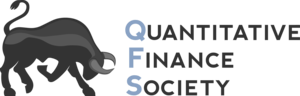 Monetary Policy Strategy
The Fed’s Policies 
Controlling expectations is key- relates to investor and consumer behavior 
Rule like behavior reduces uncertainty- constrained discretion 
Stable inflation expectations are key to real interest rates 
Real rates = nominal – inflation expectations 
Try to avoid time consistency
7
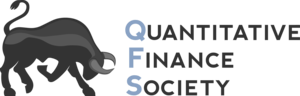 Monetary Policy vs Fiscal Policy 
The Fed vs the Government 
Government funding needs can clash with monetary policy 
Fiscal dominance and monetary policy 
Runaway inflation/default
8
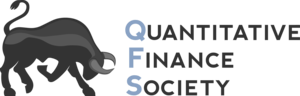 Central Banks Balance Sheet
How it works: when central bank purchases a 1MM bond, it adds 1MM to the owners bank account by adding it to the reserve account of the commercial bank.
9
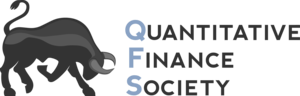 Central Bank Balance Sheet 

OMO 
FX Intervention 
Discount Loans 
Individual withdraws cash from a bank
10
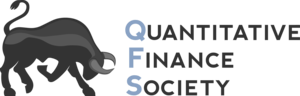 Multiple Deposit Creation
Printing Money
Central bank controls supply of monetary base: deposits + currency 
Deposit expansion multiplier: increase in commercial bank deposits after 1 dollar OMO market purchase (when banks receive deposits, they loan it out) 
Money multiplier: from quantity of money and monetary base 
Central banks do not make money they change the monetary base 
Function of excess reserves, required reserves, deposits)
11
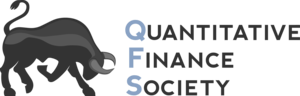 What is the FOMC


Made up of voting governors
7 governors + NY Fed President + 4 other district bank presidents 
Chair = most influential 
Duties: Set interest rates to control money and credit, determine scale and mix of assets 
Use FFR and IOER
Issue statements about policy
12
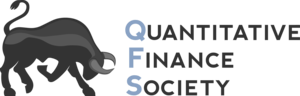 Fed’s Dot Plot
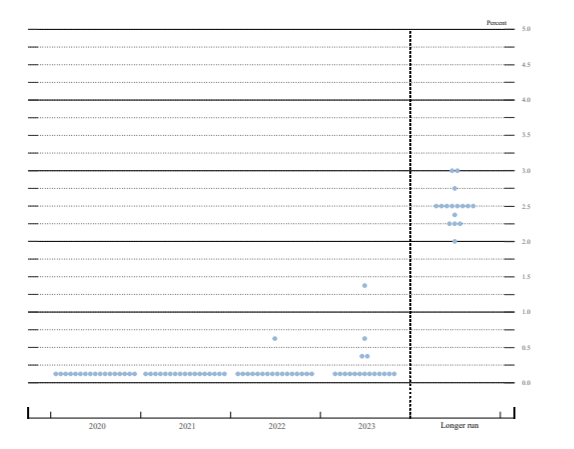 13
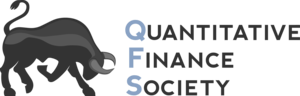 How the Fed used to set Policy
Target Federal Funds Rate 
Discount rate = ceiling 
Use OMO to determine supply
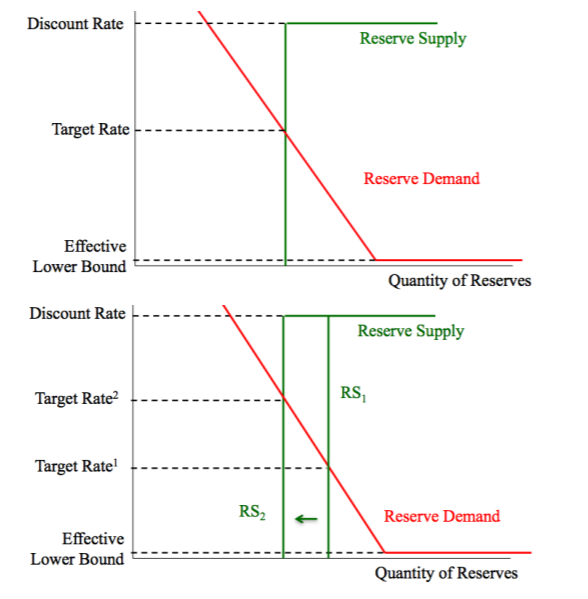 14
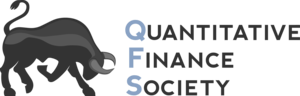 How the Fed sets policy today
Most reserves today = excess 
Cannot use OMO
IOER = rate paid by Fed on reserves that banks hold in excess of reserve requirement 
Use ON Reverse Repo Rate – rate paid by Fed on funds from non-banks supplied via overnight reverse repo
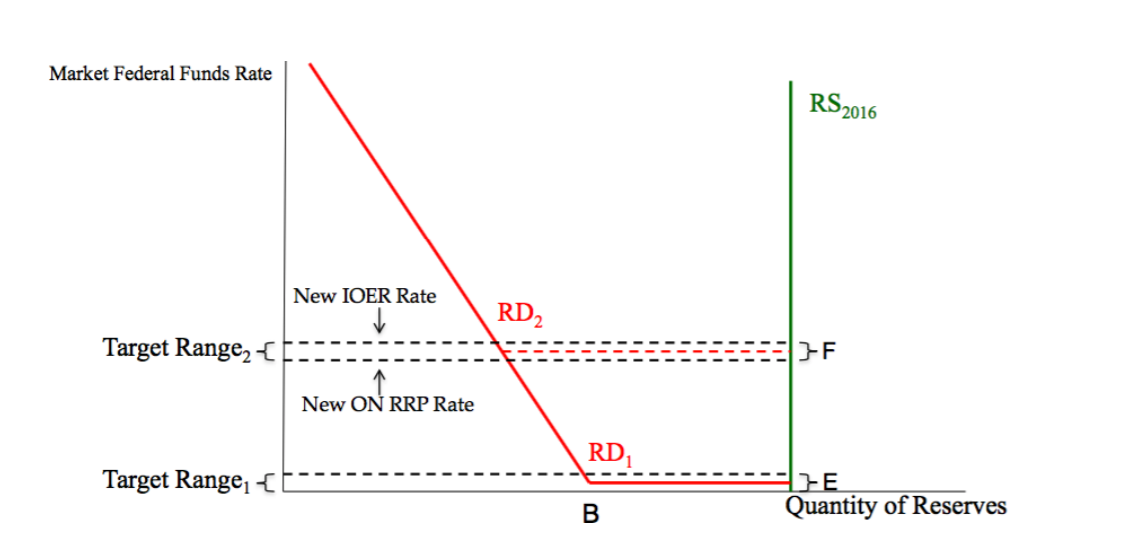 15
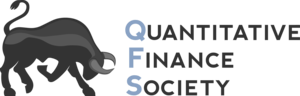 When the Fed Pulls Out All the Stops  

Money Printer Go Brrr….
Rate Cuts & Forward Guidance 
Quantitative Easing 
Primary / Secondary Market Corporate Credit Facility 
Average Inflation Targeting (AIT) Strategy 
What’s Next? 
Yield Curve Control  
“Helicopter Money” 
Negative Interest Rates 
Dual Interest Rates / TLTROs
16
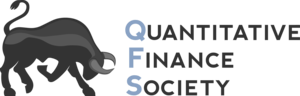 Central Bank Asset Purchases 

Types of assets that may be purchased: 
Government bonds – Almost always 
Mortgage-backed securities / covered bonds 
Investment-Grade Corporate Bonds 
Real Estate Investment Trusts (REITs) 
Equities / Exchange-Traded Funds (ETFs) 
Why do different central banks buy different assets? 
Different markets have different needs 
Equities – Swiss National Bank, Bank of Japan 
Corporate bonds – Bank of England, European Central Bank 
Mortgage-backed securities – Federal Reserve
17
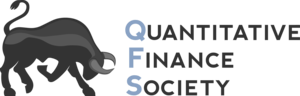 Yield Curve Control – Why? 

Yield Curve Control vs. Quantitative Easing: 
Yield Curve Control: Targets price (i.e. yield)
Quantitative Easing: Targets quantity 
Why opt for yield curve control? 
Banks and pension funds 
Fiscal stimulus & helicopter money 
Which yield curve? 
Bank of Japan (2016): 10-year JGB yield 
Reserve Bank of Australia (2020):  3-year AGB yield 
Federal Reserve (???): What do you think?
18
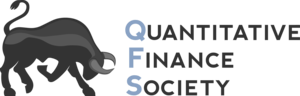 Helicopter Money


Bernanke (2003): Some Thoughts on Monetary Policy in Japan 
“Consider…a tax cut…that is explicitly coupled with…purchases of govt debt – so that the tax cut is financed by money creation” 
“Purchases would leave the nominal quantity of debt in the hands of the public unchanged, while nominal GDP would rise due to household spending” 
Monetary Finance - Why? 
No Ricardian Equivalence (vs. Deficit Spending) 
Certain to stimulate demand (vs. Monetary Stimulus)
No unsustainable credit booms (vs. Negative Interest Rates) 
Milton Friedman on Helicopter Money: 
“In periods of unemployment, it is less deflationary to issue securities than to levy taxes. That is true. But it is still less deflationary to issue money.”
19
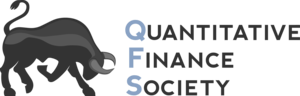 The Fed’s Balance Sheet
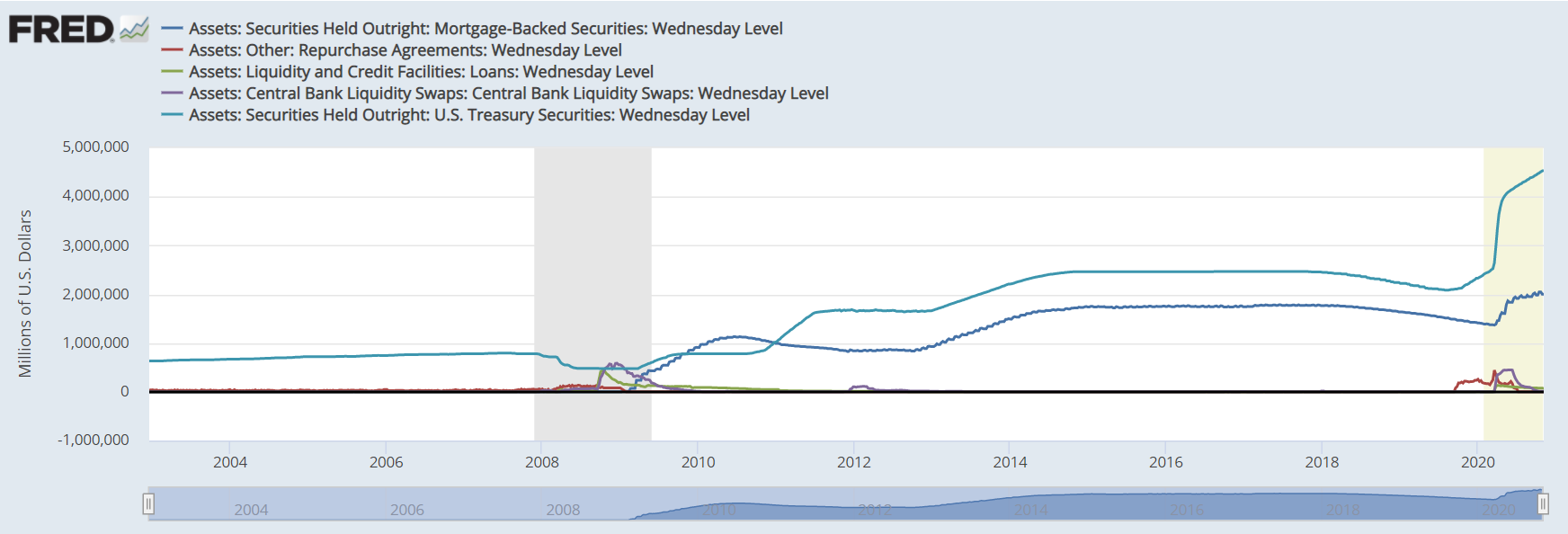 20
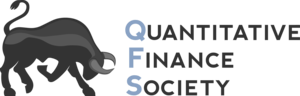 The Fed’s Balance Sheet
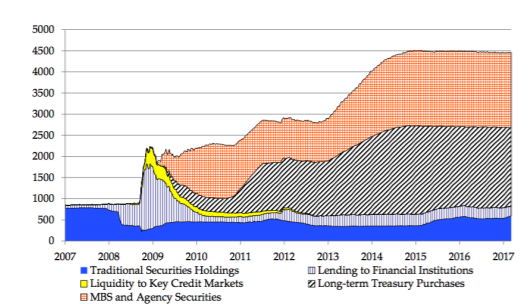 21
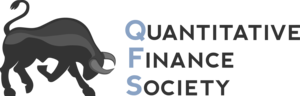 Get in Touch
Feel free to reach out to us over Facebook or email if you have any questions

www.quantfsnyu.com
    quantfsnyu@gmail.com	

President – Avni Patel (avni.patel@stern.nyu.edu)
Co – Head of All Portfolios – Cory Peshkin (cory.peshkin@stern.nyu.edu)
Co – Head of All Portfolios – Peter Park (peter.park@stern.nyu.edu)